GIVING EXPLANATIONS
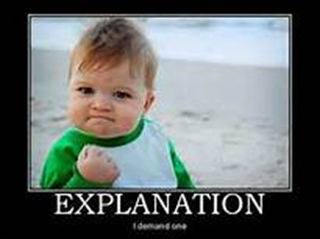 To give an explanation, you might say:
It’s just that…
Bueno, es que…. 
Bueno, es que estudié con María anoche.
 Bueno, es que  me dormí temprano y no hice mi tarea.

Bueno, es que comí demasiada pizza y aumente de peso.
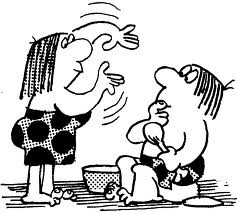 Iba a… pero no pude
Iba a asistir pero no pude. 

Iba a ir al baile pero no pude.

Iba a hacer la tarea pero no pude.
I was going to… but I couldn’t.
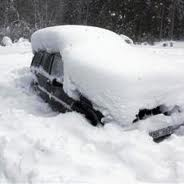 Mis padres no me dieron permiso.
My parents didn’t give me permission.
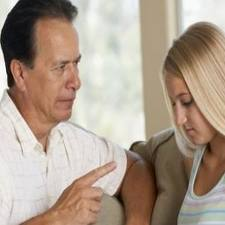 Conjugación del verbo poder: 
    (can/to be able to)
Pude
Pudiste
Pudo
Pudimos
Pudieron
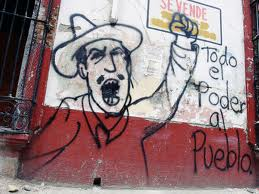